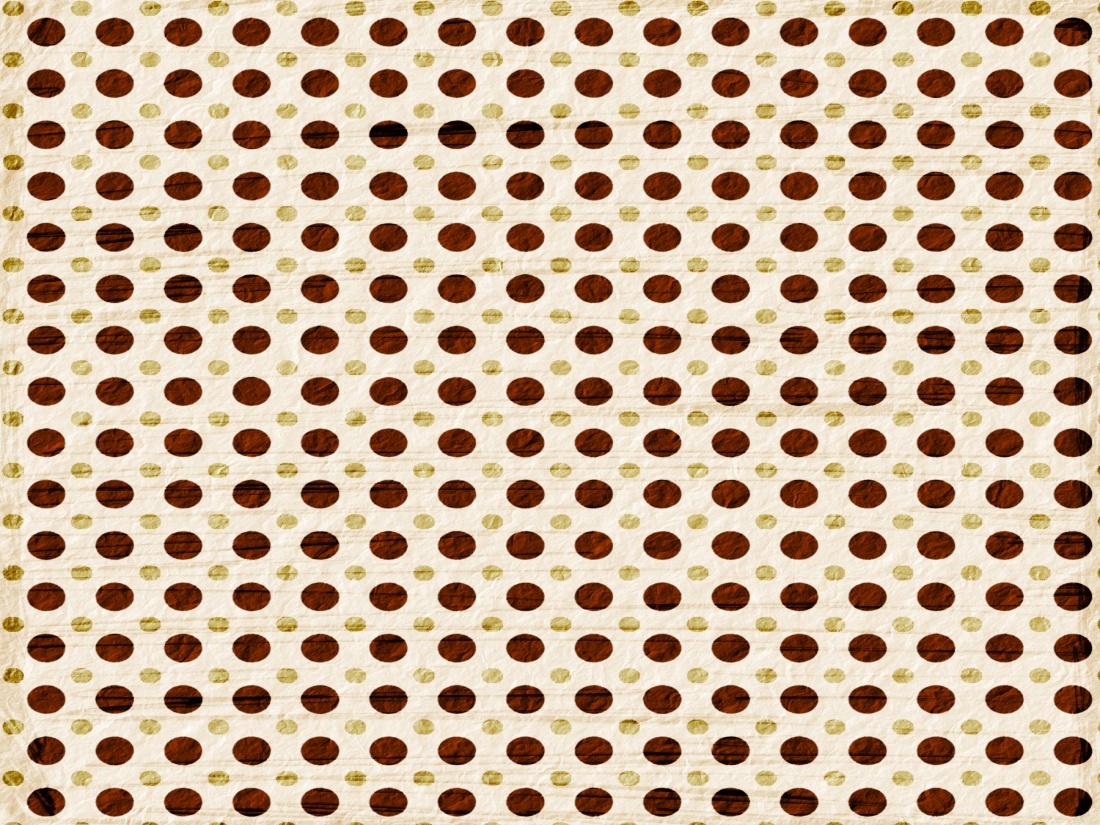 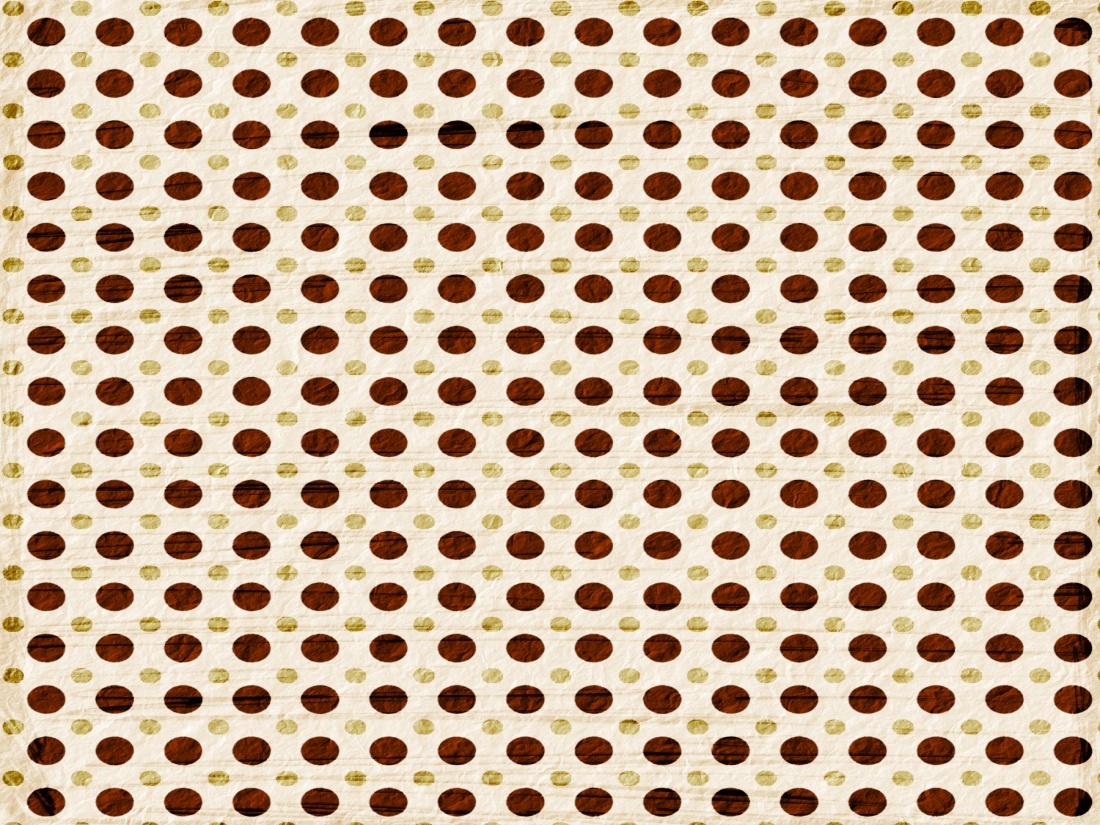 ESTUDO  METÓDICO
  O  EVANGELHO  SEGUNDO  O  ESPIRITISMO
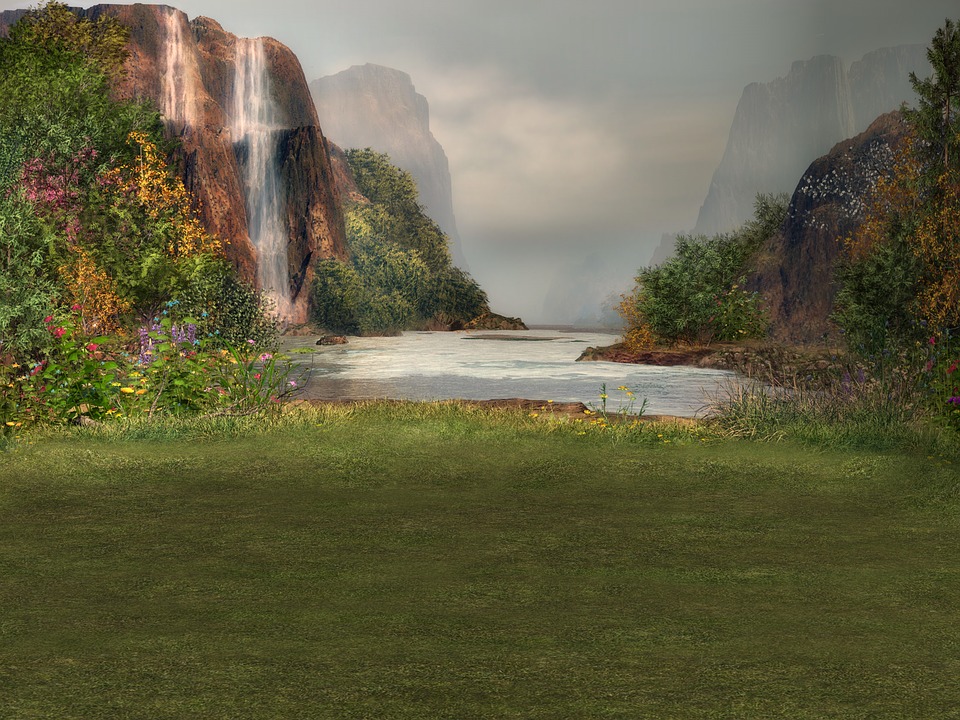 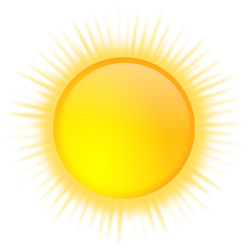 CAPÍTULO  22
3.   O  DIVÓRCIO
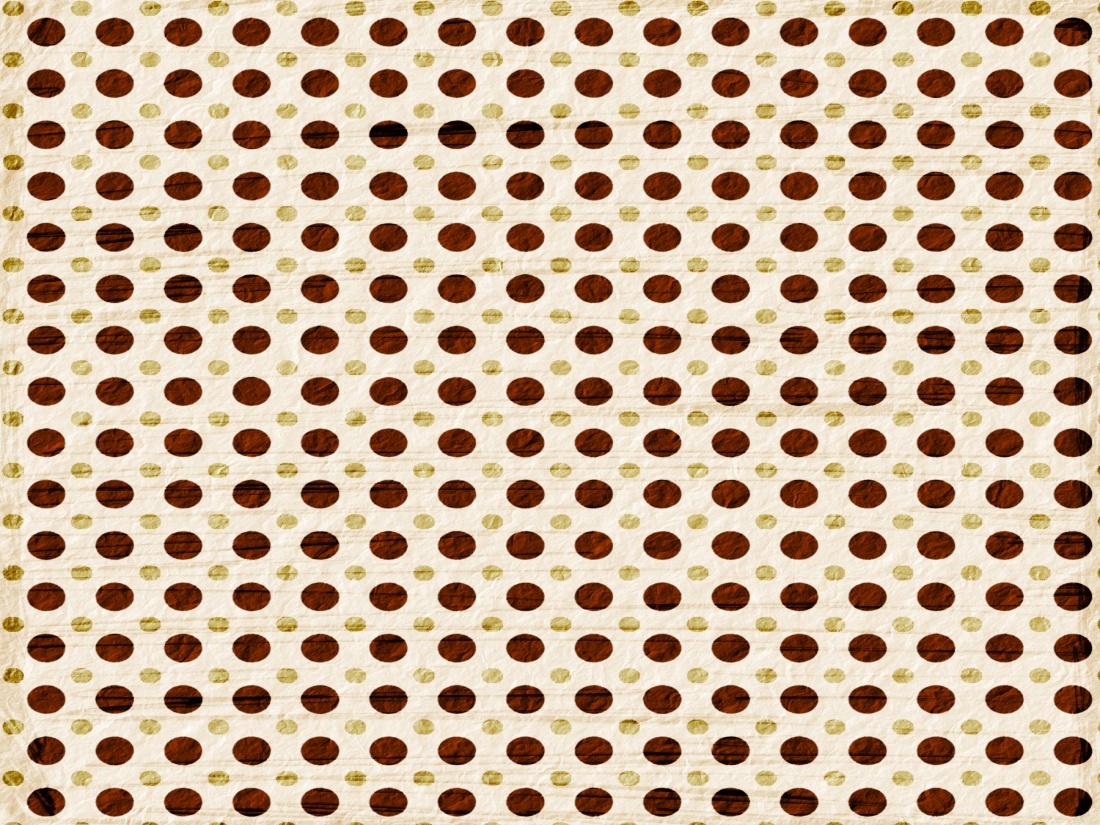 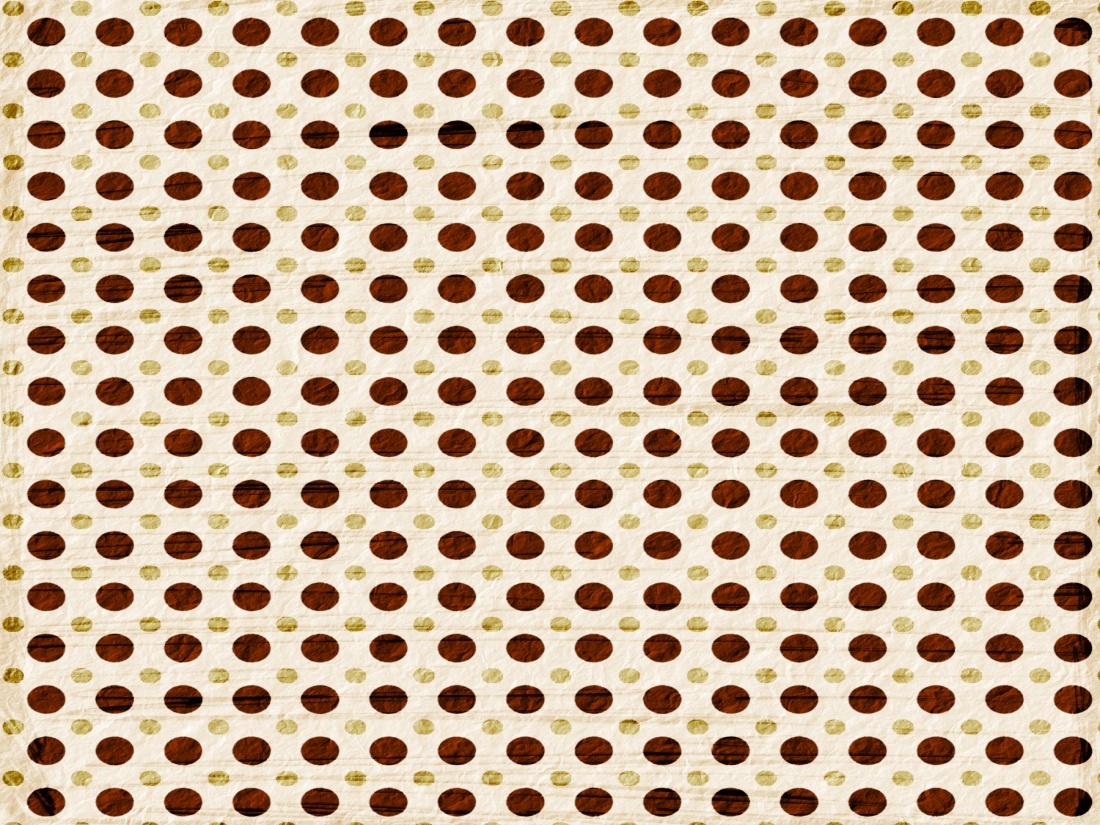 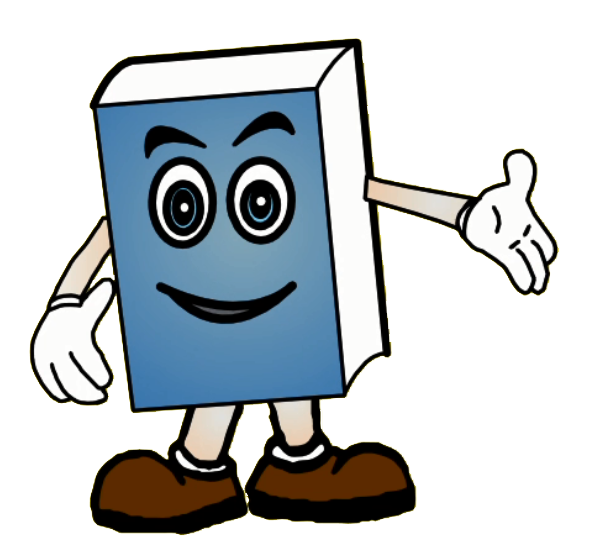 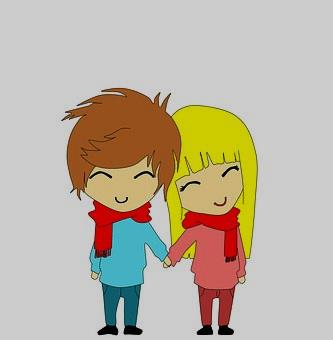 NÃO  SEPAREIS  O  QUE  DEUS  JUNTOU
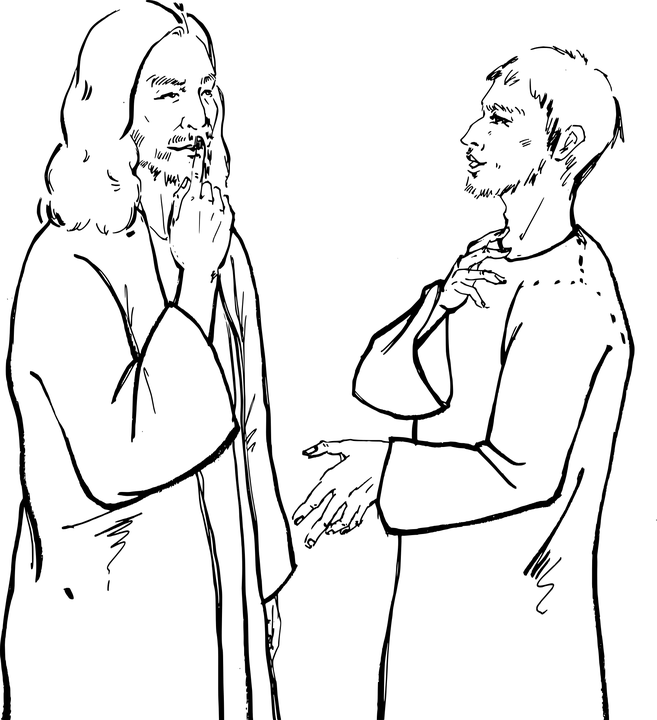 PERGUNTA  DOS  FARISEUS
AFIRMATIVA  DE  JESUS
POR  QUE  ENTÃO,  ORDENAVA  MOISÉS  QUE 
 O  MARIDO  DESSE  À  SUA  MULHER  UM  ESCRITO  DE  SEPARAÇÃO  E  A  DESPEDISSE ?
“NÃO  SEPAREIS  O  QUE  DEUS  JUNTOU”
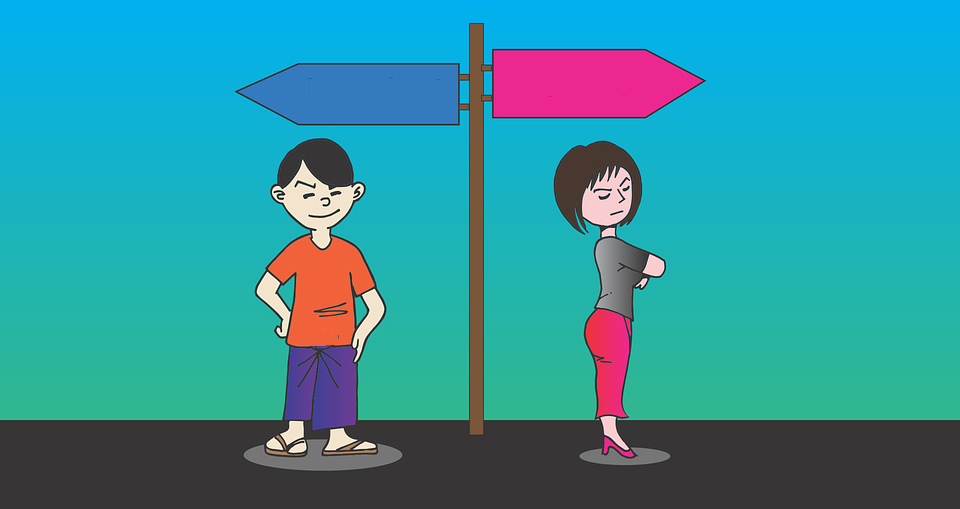 RESPOSTA  DE  JESUS
Eu estou
   certa
Eu estou
   certo
POR  ISSO  EU  VOS  DECLARO  QUE  AQUELE
  QUE  DESPEDE  SUA  MULHER,  A  NÃO  SER  
EM  CASO  DE  ADULTÉRIO,  E  DESPOSA
  OUTRA,  COMETE  ADULTÉRIO;
E  QUE  AQUELE  QUE  DESPOSA  A  MULHER  QUE
OUTRO  DESPEDIU  TAMBÉM  COMETE  ADULTÉRIO.
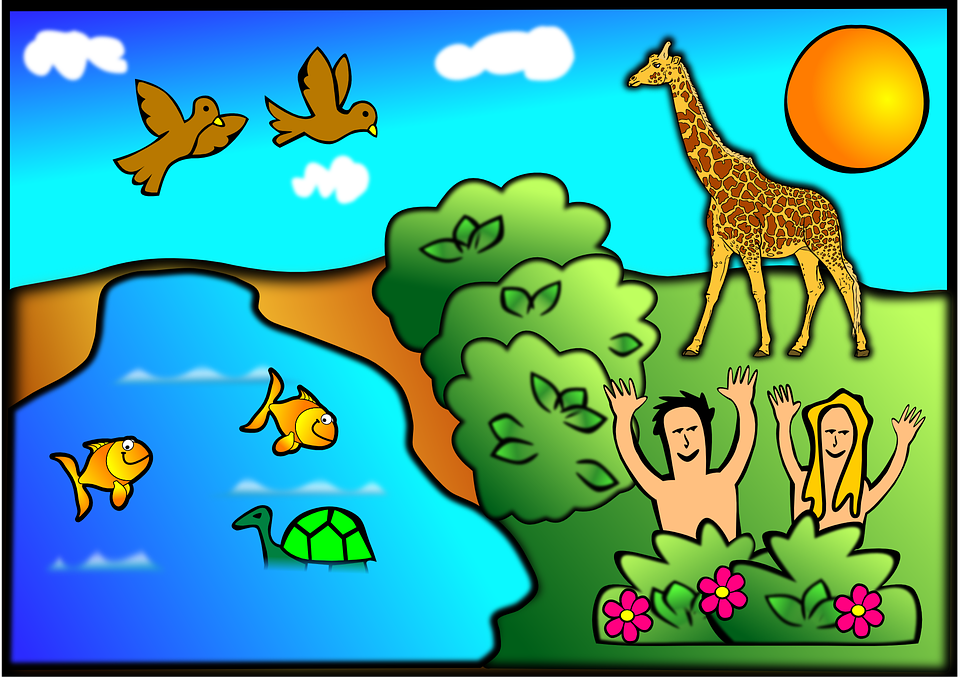 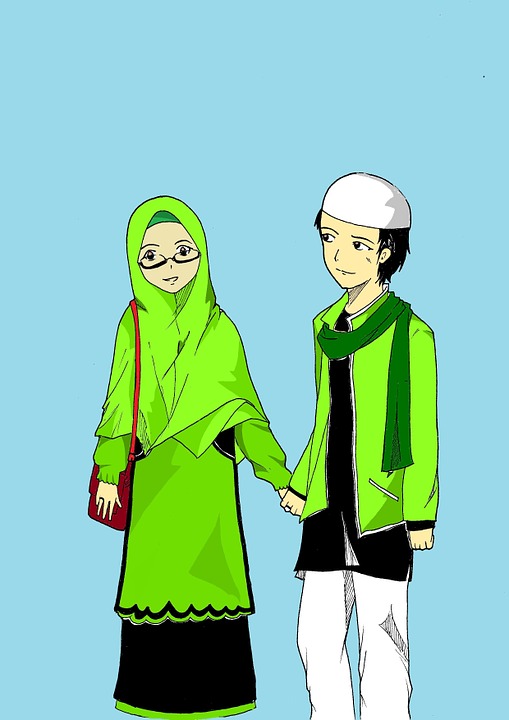 NO  COMEÇO  NÃO  FOI  ASSIM...
SIGNIFICADO:
NA  ORIGEM  DA  HUMANIDADE,  QUANDO  OS  HOMENS  NÃO  ESTAVAM  PERVERTIDOS  PELO  EGOÍSMO,  
PELO  ORGULHO,  PELA  VAIDADE  E  AMBIÇÃO.
VIVIAM  SEGUNDO  A  LEI  DE  DEUS.
NENHUM  ENSEJO  DAVAM  AO  REPÚDIO.
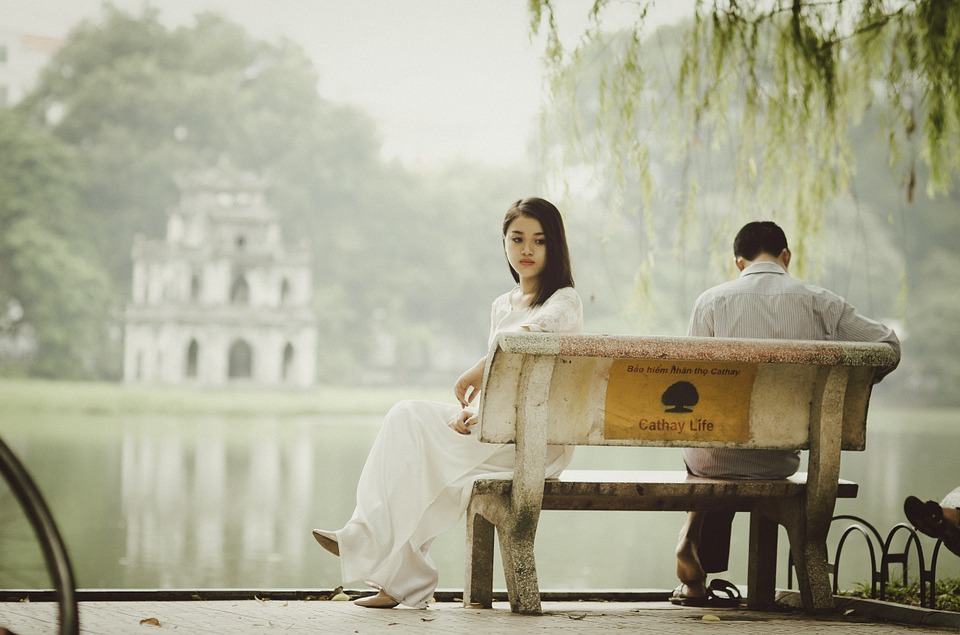 LEI  DO  AMOR  E  O  DIVÓRCIO
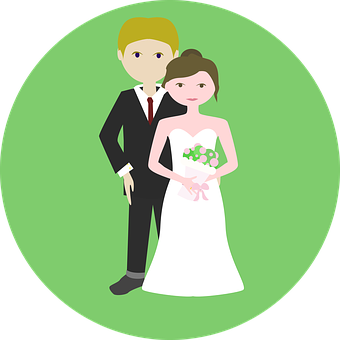 ONDE  EXISTE  E  IMPERA  A  LEI  DO  AMORNÃO  HÁ  SEPARAÇÃO ,  POIS  O  AMOR  É  
O  ELO  QUE  UNE   A   DEUS  E  AOS  HOMENS
A  INDISSOLUBILIDADE  DO  CASAMENTO
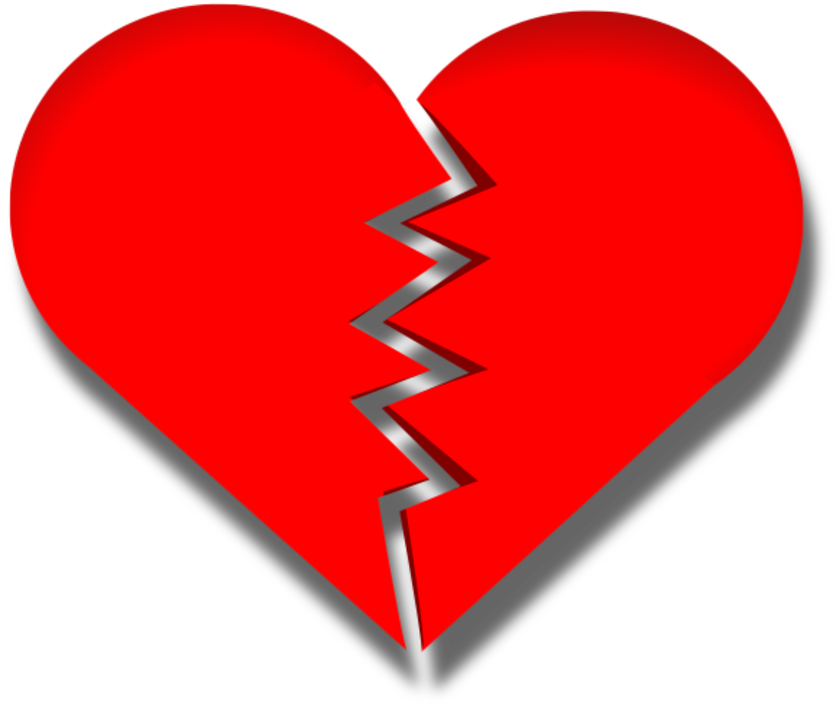 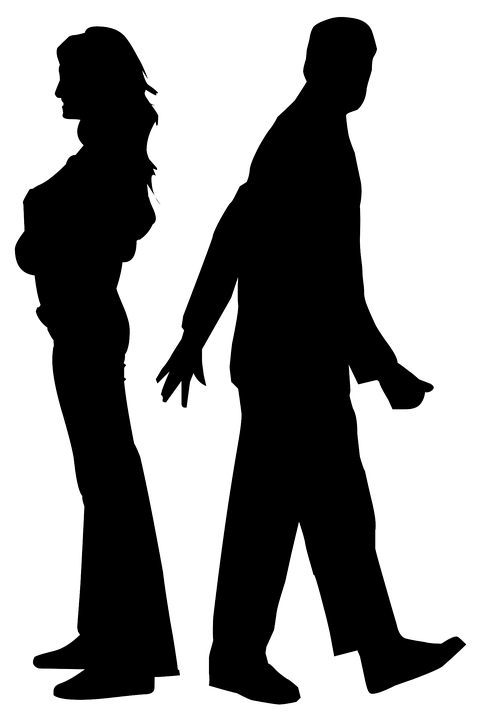 FOI  POR  CAUSA  DA  DUREZA  DOS  VOSSOS
CORAÇÕES  QUE  MOISÉS  PERMITIU
DESPEDÍSSEIS  VOSSAS  MULHERES.
NEM  MESMO  JESUS  A  CONSAGROU
QUANDO  DISSE:
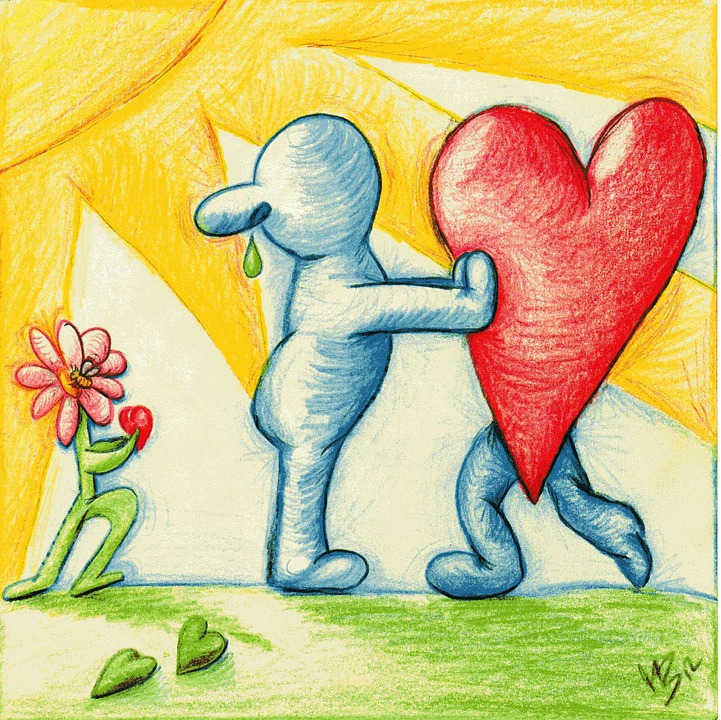 CONCLUSÃO
O  DIVÓRCIO
É  LEI  HUMANA  QUE  TEM  POR  OBJETO
  SEPARAR  LEGALMENTE  O  QUE  JÁ,
  DE  FATO,  ESTÁ  SEPARADO.
NÃO  É  CONTRÁRIO  À  LEI  DE  DEUS.
PARA  A  GENTE  PENSAR...
Ajude o Noivo a encontrar a Noiva,
 evitando assim a separação do casal.
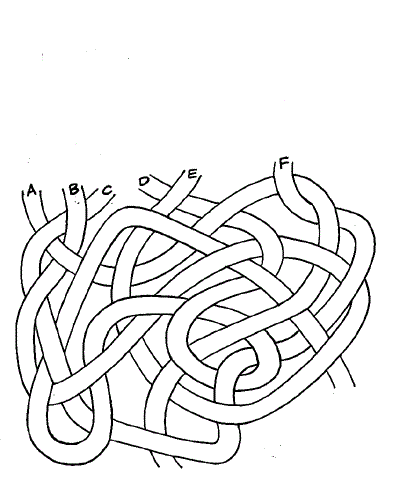 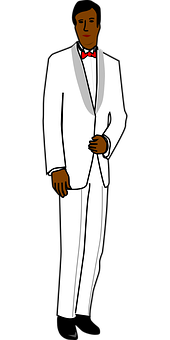 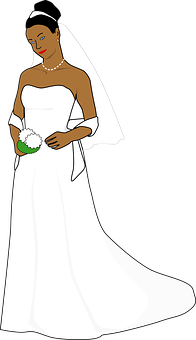